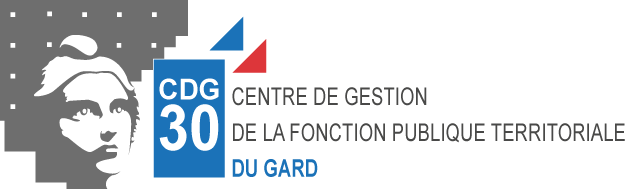 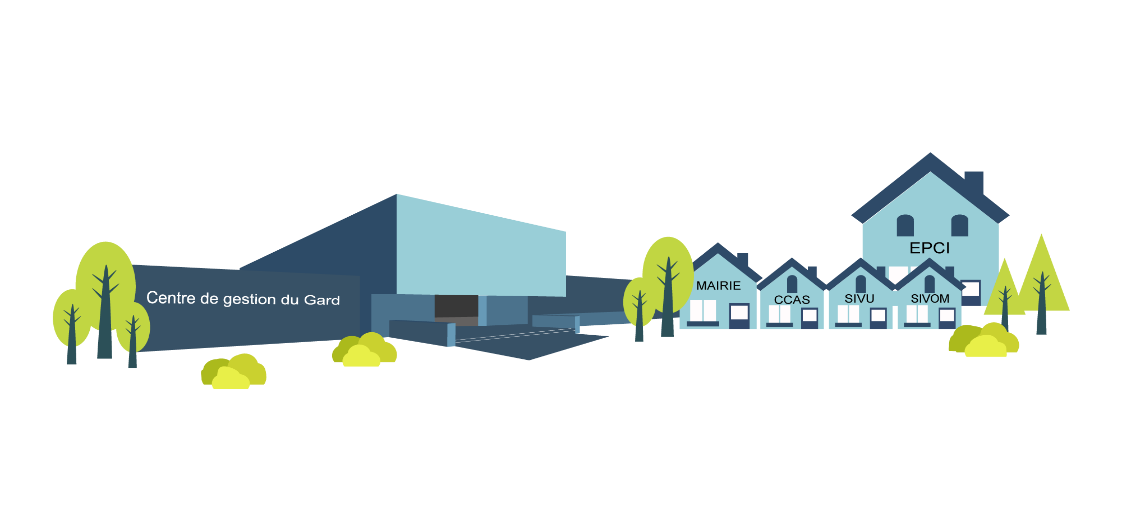 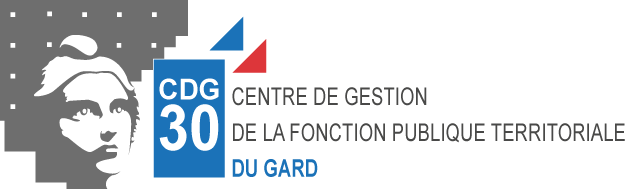 PRÉSENTATION DU CDG 30
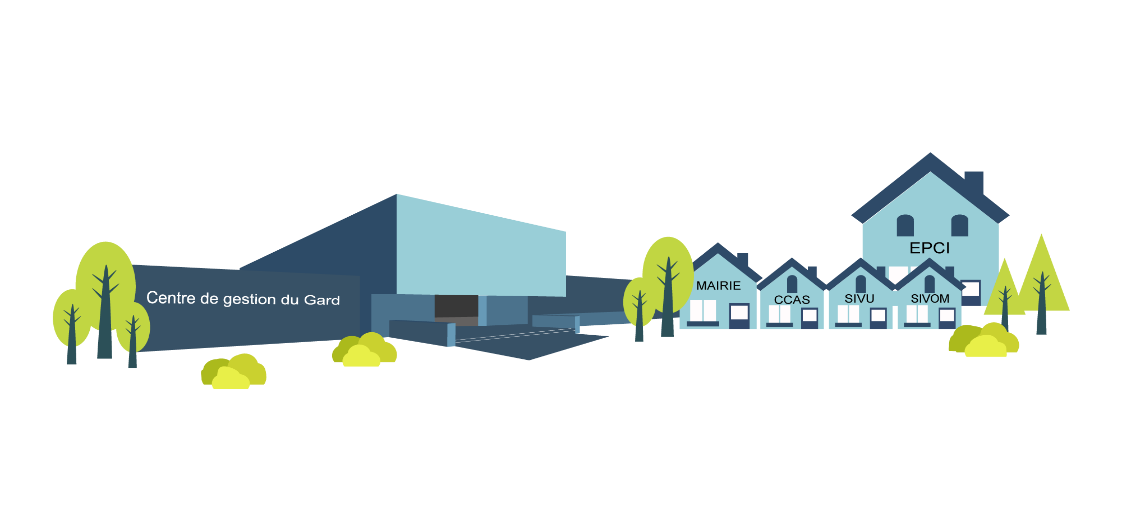 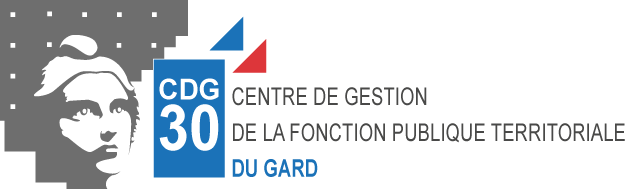 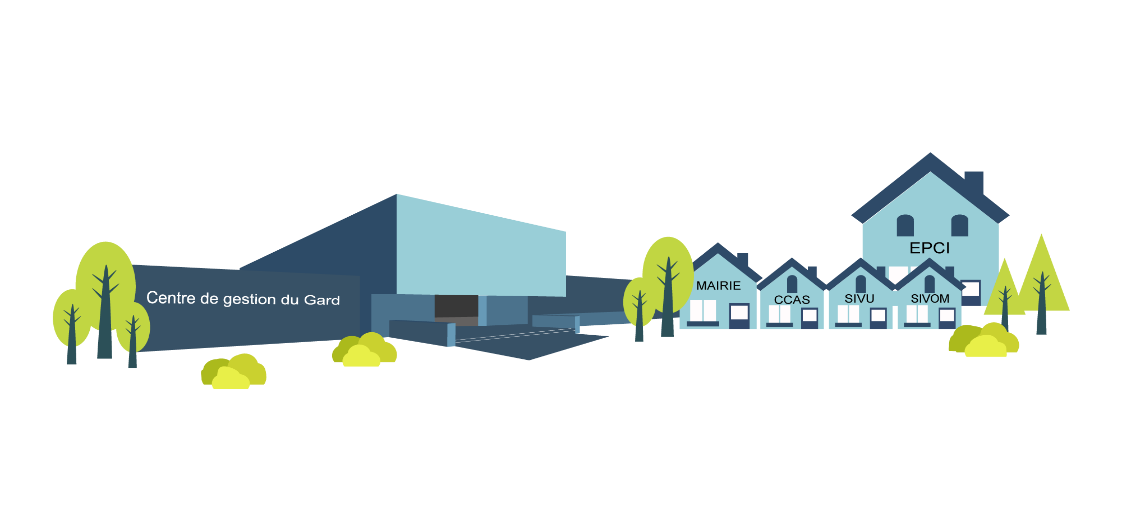 ASSISTANCE STATUTAIRE
Mission juridique
Médiation
Déontologie et signalements
Conseil de discipline
Conseil en organisation
Pôle assistance statutaire – Jean-Paul COROMPT
LA MISSION JURIDIQUE
Le conseil statutaire
Contact par mail, téléphone ou rendez vous 
Soutien et conseil pour toutes les problématiques RH et statutaires
Prestation auprès de Territoires Avocats pour les questions hors statut


La veille juridique
Rédaction du Petit Statutaire et du Comm’une
Matinées d’actualité statutaire
Mise à jour du site avec les actualités juridiques
Mise à jour des documents RH 
Elaboration de fiches statutaires
Pôle assistance statutaire – Jean-Paul COROMPT
LE CONSEIL EN ORGANISATION
Création d’une nouvelle prestation le 1er janvier 2020

Intervention en matière de réalisation de documents RH (RIFSEEP et LDG)

Modalités (convention, présentation, élaboration, validation, tarifs)

Avantages de l’adhésion (gain de temps, expertise, externalisation, fiabilité)

Etat des demandes
Pôle assistance statutaire – Jean-Paul COROMPT
LA MEDIATION
Instauration de la MPO dans la FPT le 1er avril 2018

Les modalités d’adhésion au service

De l’expérimentation à la généralisation

Les autres formes de médiation
Pôle assistance statutaire – Jean-Paul COROMPT
DÉONTOLOGIE ET SIGNALEMENTS
Référent déontologue
Rôle de conseil déontologique 
Rôle en matière de recueil d’alerte éthiques et de conflit d’intérêt
Référent laïcité


Dispositif de signalement des actes de violence, de discrimination, de harcèlement et d’agissements sexistes
Pôle assistance statutaire – Jean-Paul COROMPT
LE CONSEIL DE DISCIPLINE
Organe paritaire obligatoirement saisi préalablement à la prise d’une sanction appartenant au moins au 2ème groupe

Composé d’un collège de représentants des élus et du personnel, présidé par un magistrat du Tribunal Administratif

Rôle du CDG

Modalités de saisine
Pôle assistance statutaire – Jean-Paul COROMPT
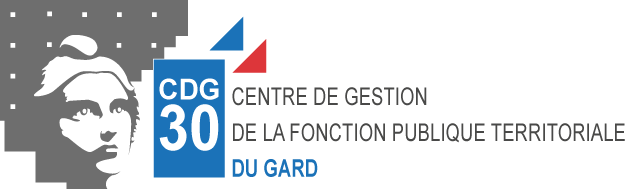 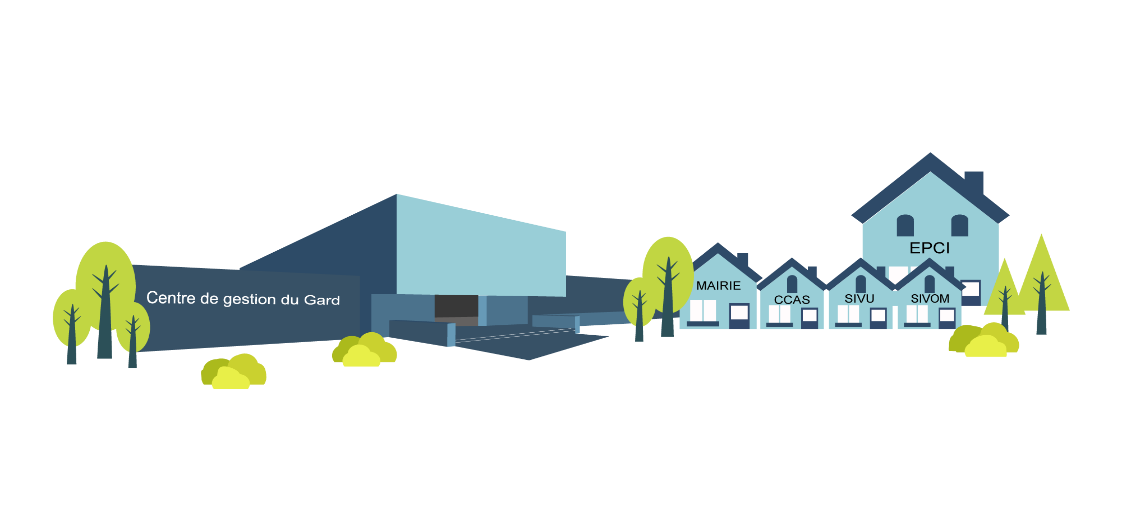 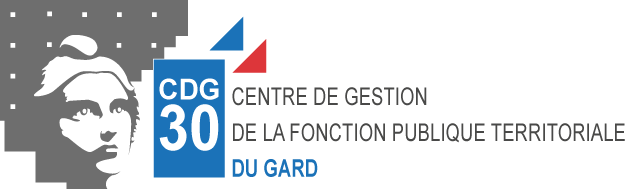 PÔLE SERVICES SUPPORTS
ARE & Indemnité de licenciement
Paie à Façon
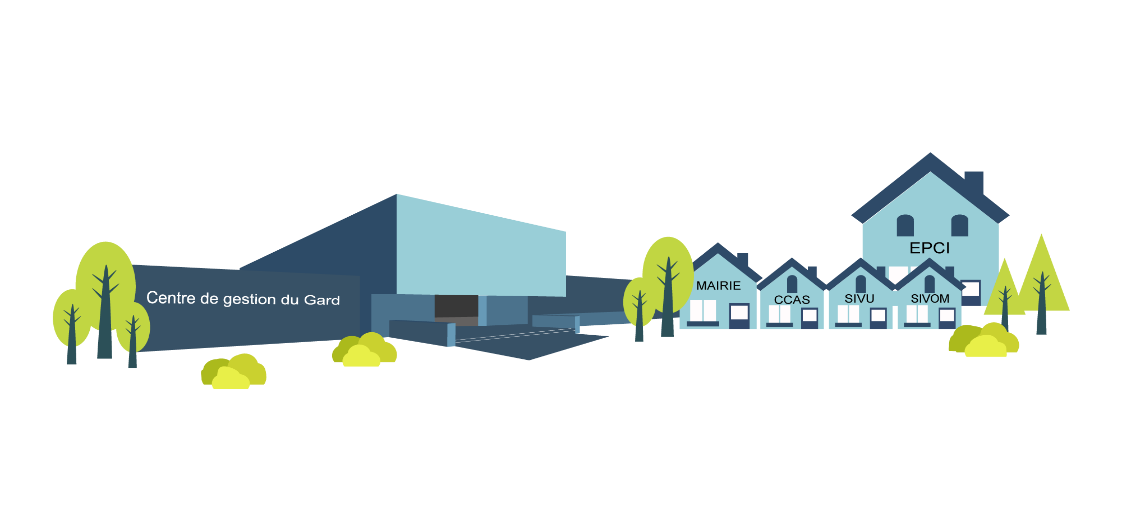 PAIE À FAÇON
Mise en œuvre et évolutions
Création du service
Pourquoi confier la paie au CDG 30
Nos objectifs
Pôle services supports – Julien Bono
CRÉATION DU SERVICE
Un contexte
Une demande 
Un périmètre de la demande
La création du service le 16 septembre 2016
L’élargissement du seuil d’adhésion le 2 décembre 2016
Pôle services supports – Julien Bono
MISE EN ŒUVRE ET ÉVOLUTIONS

Les premières payes délivrées en janvier 2017
Les prestations réalisées dans le cadre du service de Paie à Façon
Les évolutions techniques et règlementaires
L’évolution des adhésions et des payes
Pôle services supports – Julien Bono
POURQUOI CONFIER LES PAIES AU CDG 30

L’externalisation
L’Expertise
La fiabilité
Le gain de temps
L’économie
La continuité de service
Pôle services supports – Julien Bono
NOS OBJECTIFS

Bénéficier d’un service de proximité
Respect des évolutions juridiques et règlementaires 
Garantir un délai
Sécuriser et fiabiliser vos données
Pôle services supports – Julien Bono
ALLOCATION RETOUR À L’EMPLOI
 & INDEMNITÉ DE LICENCIEMENT
Mise en œuvre et évolution
Partenariat avec le CDG 84
Objectifs
Pourquoi nous confier ces calculs
Pôle services supports – Julien Bono
PARTENARIAT AVEC LE CDG 84

Une demande des collectivités
Signature d’un partenariat entre le CDG 30 et le CDG 84  en mars 2018
Pôle services supports – Julien Bono
MISE EN ŒUVRE ET ÉVOLUTION

Le CDG 30 est l’interlocuteur de la collectivité pour le calcul de l’allocation retour à l’emploi ou de l’indemnité de licenciement
Le CDG 84 procède aux différents calculs et transmet les éléments au CDG 30
Évolution des demandes depuis 2018
Un nouvel arsenal législatif qui justifie cette évolution
Pôle services supports – Julien Bono
POURQUOI NOUS CONFIER CES CALCULS

 Complexité
Pôle services supports – Julien Bono
OBJECTIFS

Conseiller
Accompagner
Pôle services supports – Julien Bono
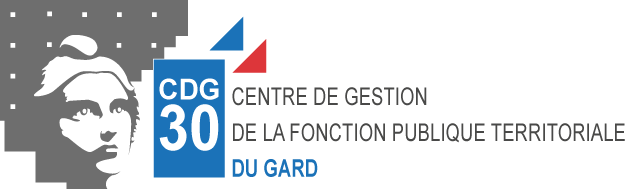 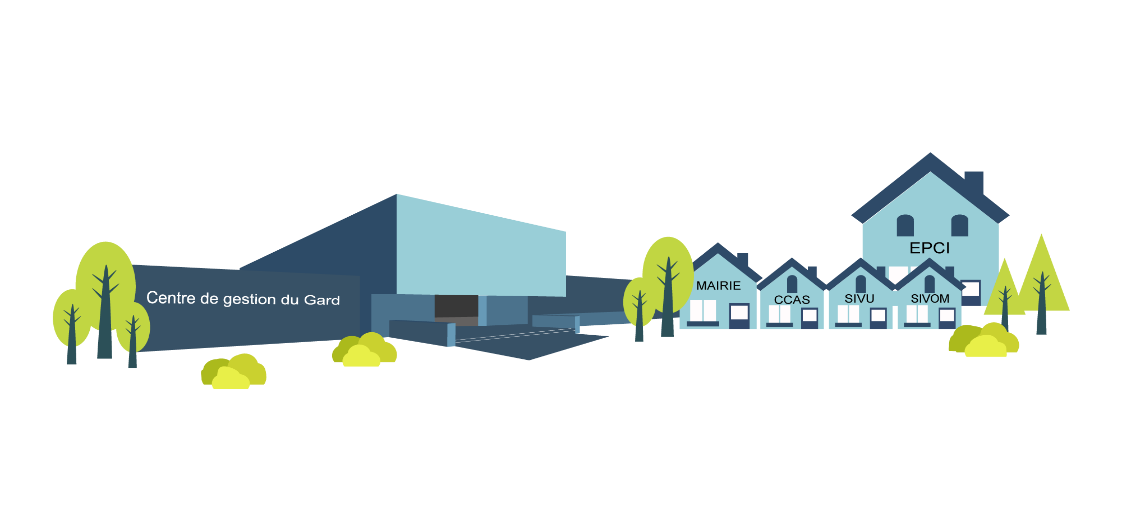 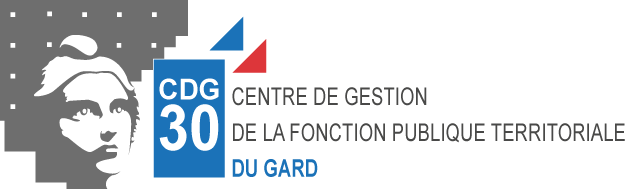 PÔLE PARCOURS PROFESSIONNEL
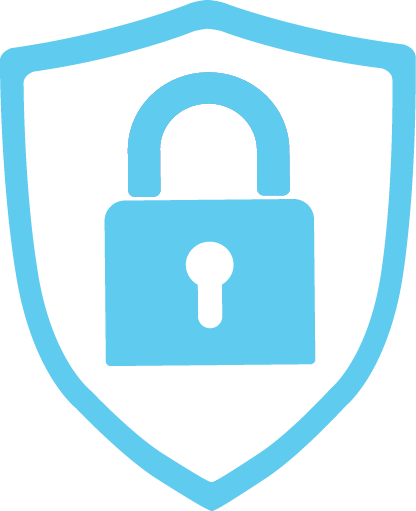 Service concours
Service carrière
Service archives
Service protection
des données
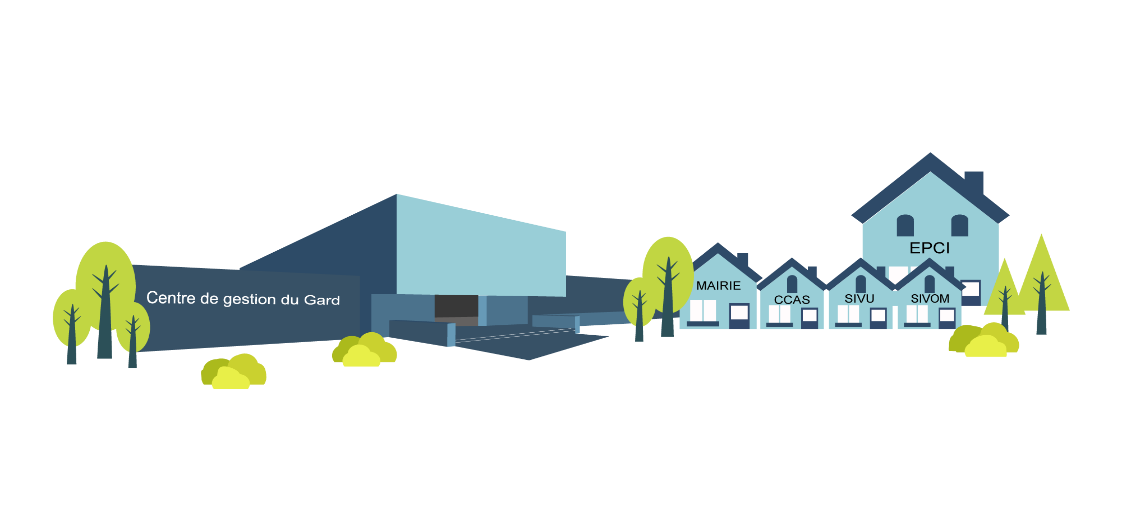 CONCOURS


Assure l’organisation de tous les concours et examens professionnels
Mission obligatoire  du CDG30
Mission organisée au niveau régional
Pôle parcours professionnel – Audrey Armand
Recensement des besoins auprès des collectivités et établissements publics
Réunion régionale pour définir le calendrier et les organisateurs des concours et examens professionnels
Maintenir une programmation départementale de qualité en adéquation avec les besoins des collectivités
Enjeux
Pôle parcours professionnel – Audrey Armand
CARRIÈRE
Tenue du dossier individuel
Aide à la rédaction de décisions
Secrétariat du CT
et du CHSCT
Établissement des propositions d'avancement d'échelon
Secrétariat 
des CAP et CCP
Promotion interne
Pôle parcours professionnel – Audrey Armand
Outil à la disposition de chaque collectivités et établissements publics affiliés (Web carrières):
Possibilité de visualiser la carrière de l’agent
Téléchargement des arrêtés d’avancement d’échelon, reclassements indiciaires et d’intégration
Informe des possibilités d’avancement de grade
Informe sur le tableau des effectifs
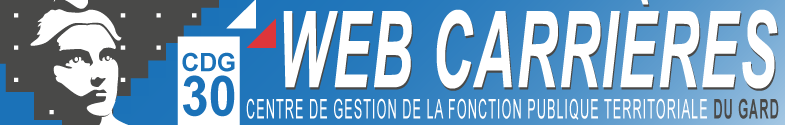 Pôle parcours professionnel – Audrey Armand
LA PROMOTION INTERNE

Mode dérogatoire au principe du concours
Possibilités d’accéder à un cadre d’emplois supérieur limitées par l’existence de quotas réglementaires
Le président du Centre de gestion élabore un projet de lignes directrices de gestion relatives à la promotion interne qu’il soumet pour avis à son Comité technique, puis pour consultation de leur propre CT aux collectivités et établissements de plus de 50 agents
Pôle parcours professionnel – Audrey Armand
Organismes consultatifs placés auprès du CDG
CCP
Secrétariat commission consultative paritaire
CAP
Secrétariat commission administrative paritaire
Une CCP par catégorie d’agents contractuels
Consultation pour avis ou propositions sur des questions d’ordre individuels liées à la situation professionnelle des agents contractuels
Une CAP par catégorie de fonctionnaires
Consultation pour avis ou propositions sur des questions d’ordre individuels liées à la carrière des fonctionnaires
Compétences réformées suite à la loi de transformation de la fonction publique
Pôle parcours professionnel – Audrey Armand
Organismes consultatifs placés auprès du CDG
SECRÉTARIAT DU CT ET CHSCT
Placé auprès du CDG pour les collectivités de moins de 50 agents

Comité technique
Organe consultatif pour le détermination collective des conditions de travail:Exemples: suppression de postes, mise en place RIFSEEP, mise en place CET, organigramme, règlement intérieur…

Comité d’Hygiène, de sécurité et des conditions de travail
Organe consultatif qui dispose d’une compétence générale en matière de santé, de sécurité et d’amélioration des conditions de travail
Pôle parcours professionnel – Audrey Armand
ARCHIVES

Service facultatif créé en 2000
 Propose des prestations d’archivage et conseils de gestion des archives
Satisfaire aux obligations légales
Pôle parcours professionnel – Audrey Armand
Mise à disposition d’une archiviste qualifiée
Pôle parcours professionnel – Audrey Armand
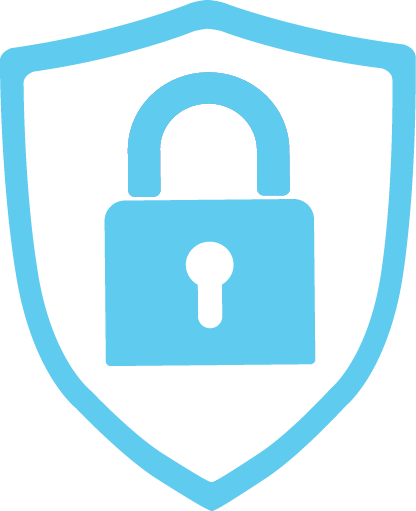 PROTECTION DES DONNÉES

Le règlement général européen de protection des données (RGPD) est entré en vigueur le 25 mai 2018
Renforce les obligations des collectivités territoriales en matière de respect des libertés et droits fondamentaux des personnes vis-à-vis de leurs données.
Service facultatif crée en octobre 2018 pour répondre à la demande de nos collectivités affiliées
Pôle parcours professionnel – Audrey Armand
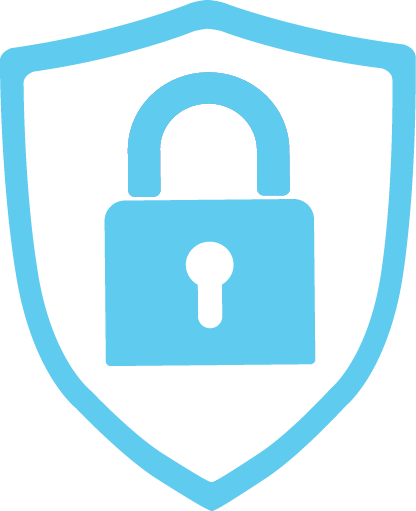 Mise à disposition d’un agent qualifié
Pôle parcours professionnel – Audrey Armand
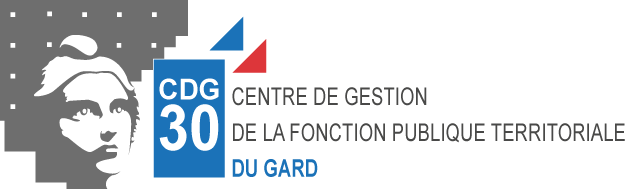 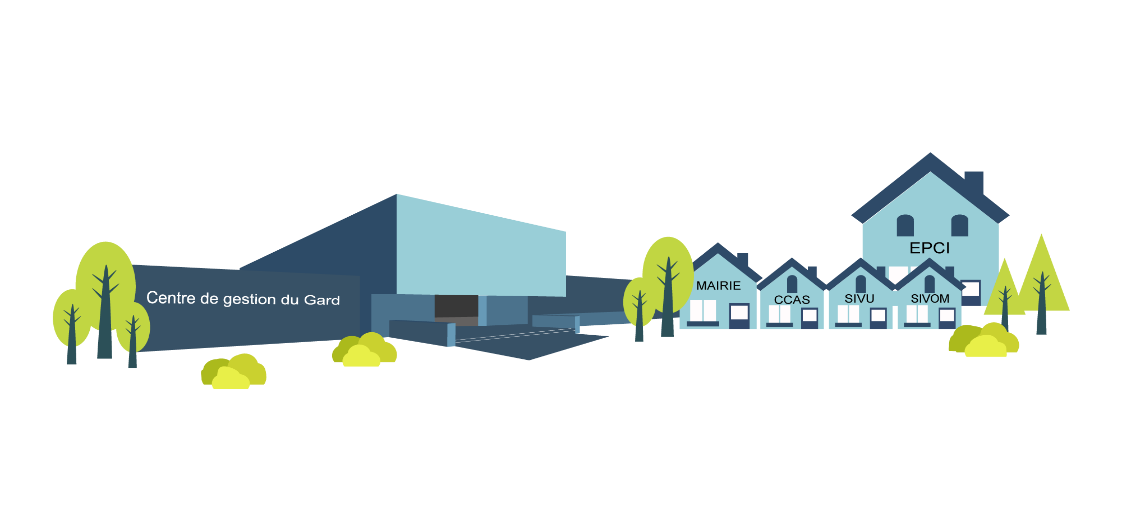 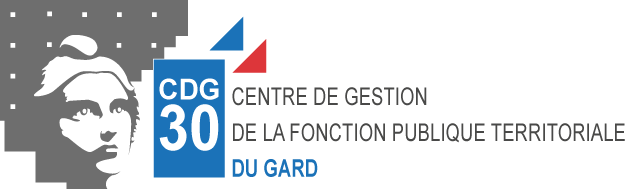 PÔLE EMPLOI SANTÉ SÉCURITÉ AU TRAVAIL
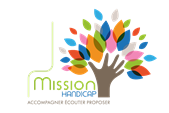 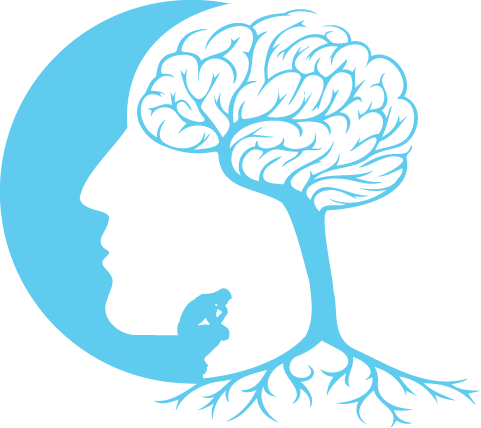 Médecine
préventive
Psychologie
du travail
Mission Handicap
Service Prévention
Service Emploi
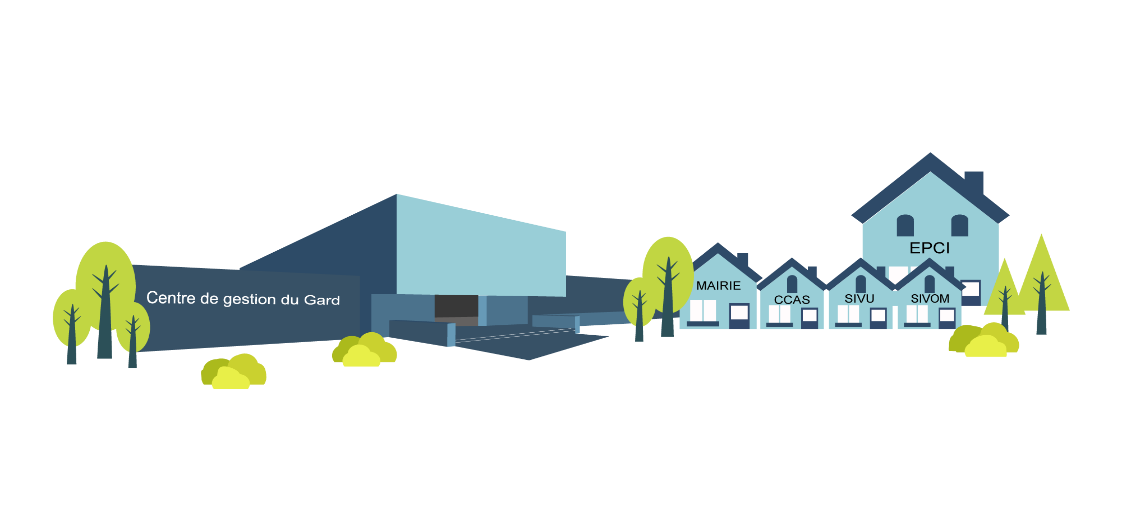 Pôle emploi santé sécurité au travail – Béatrice Pascal
MÉDECINE PRÉVENTIVE / DU TRAVAIL

Surveillance médicale des agents
Actions en milieu de travail
Conseil aux employeurs
Enjeux:
La prévention des maladies professionnelles et accidents du travail
La gestion de l’inaptitude physique au poste de travail
Pôle emploi santé sécurité au travail – Béatrice Pascal
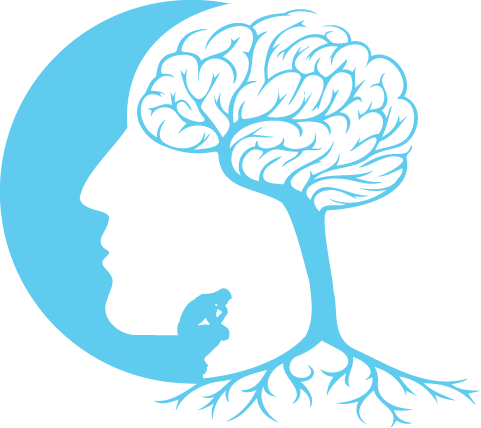 PSYCHOLOGIE DU TRAVAIL

Intervention individuelle ou collective sur les interactions avec le travail,
le contexte professionnel, 
l’organisation, 
les conditions de travail
Augmentation de la demande individuelle pour prise en charge de situation de mal être et de souffrance au travail
Possibilité d’intervention dans l’aide au recrutement
Prestation nouvelle : l’enquête administrative
Pôle emploi santé sécurité au travail – Béatrice Pascal
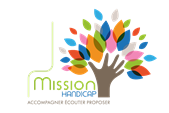 MISSION HANDICAP

Convention FIPHFP:
Sensibilisation et information des élus et des agents 
Aide au recrutement 
Maintien dans l’emploi 

Référent handicap:
Mutualisation proposée par le Centre de Gestion

Promotion interne dérogatoire BOETH:
Délégation possible au Centre de Gestion
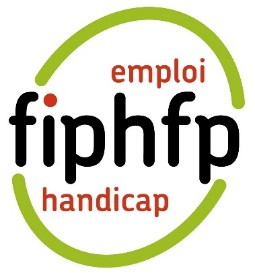 Pôle emploi santé sécurité au travail – Béatrice Pascal
PRÉVENTION DES RISQUES

Mission d’inspection prévue par la réglementation
Mission de conseil et d’assistance aux collectivités et établissements
Interventions (sensibilisations, appui au déploiement de démarches de prévention…) 
Partenariat Fonds National de Prévention de la CNRACL (FNP)
Pôle emploi santé sécurité au travail – Béatrice Pascal
EMPLOI

Bourse de l’Emploi :
Déclarations de vacance et de création d’emploi,
Animation et gestion de la bourse de l’emploi
Rapport Social Unique:
Application Données Sociales
Service d’Affectation Temporaire :
Recrutement et mise à disposition d’agents contractuels
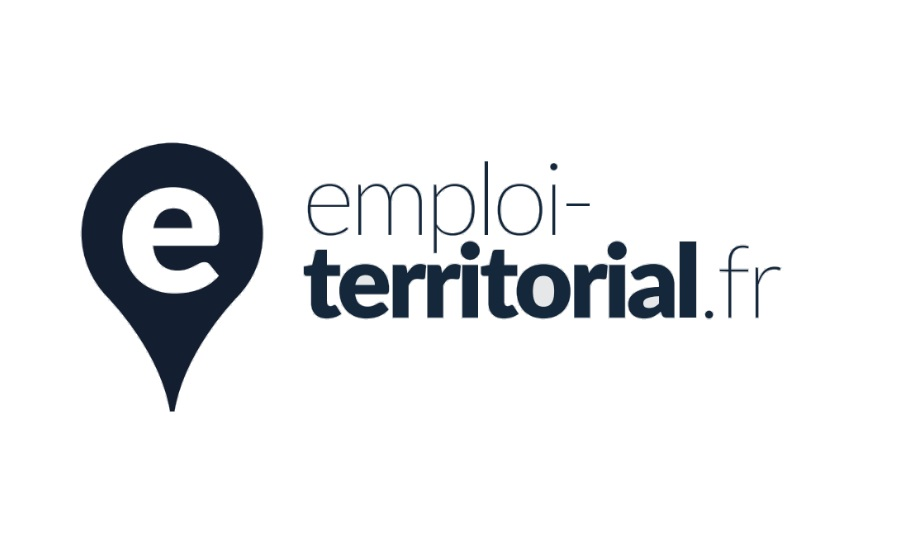 Pôle emploi santé sécurité au travail – Béatrice Pascal
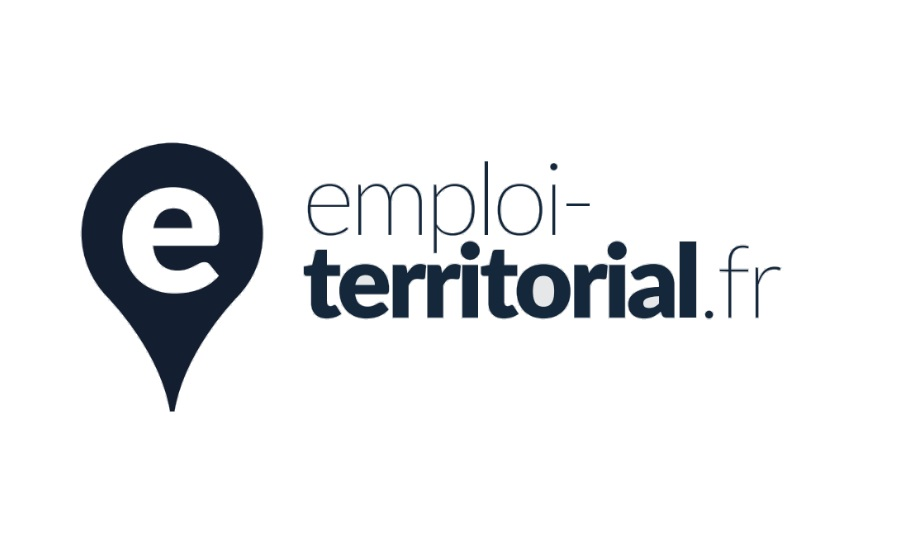 EMPLOI

Conseil en évolution professionnelle:


Reclassement:
Accompagnement dans le cadre de la mise en œuvre de la période de préparation au reclassement (PPR)

Prise en charge des FMPE:
Accompagnement au retour à l’emploi
Pôle emploi santé sécurité au travail – Béatrice Pascal
EMPLOI

Les enjeux des projets en cours:

Faciliter l’accès aux emplois territoriaux et le parcours professionnel des agents 
Répondre aux besoins de recrutement des employeurs territoriaux
Pôle emploi santé sécurité au travail – Béatrice Pascal
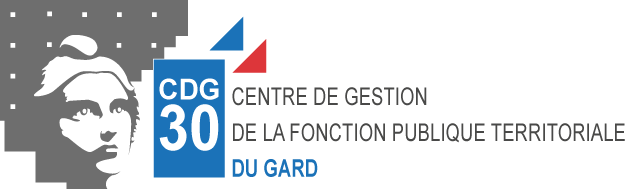 Contacts
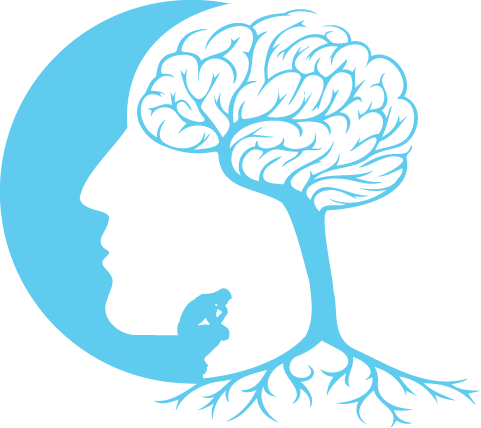 psychologie@cdg30.fr
prevention@cdg30.fr
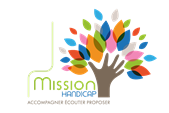 emploi@cdg30.fr
handicap@cdg30.fr
medecine.preventive@cdg30.fr
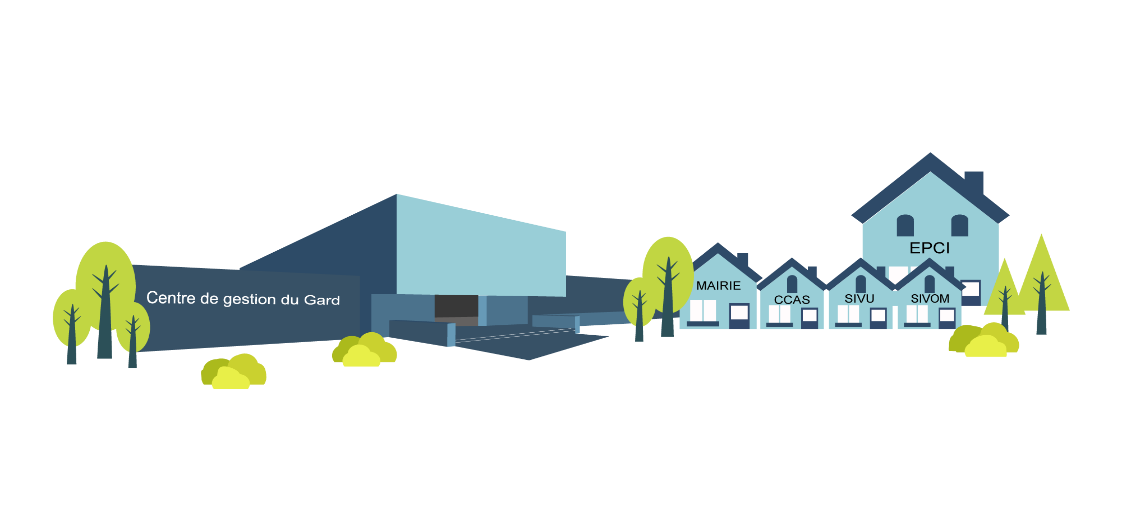 Pôle Emploi santé sécurité au travail – Béatrice Pascal
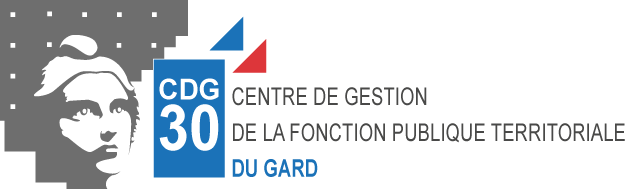 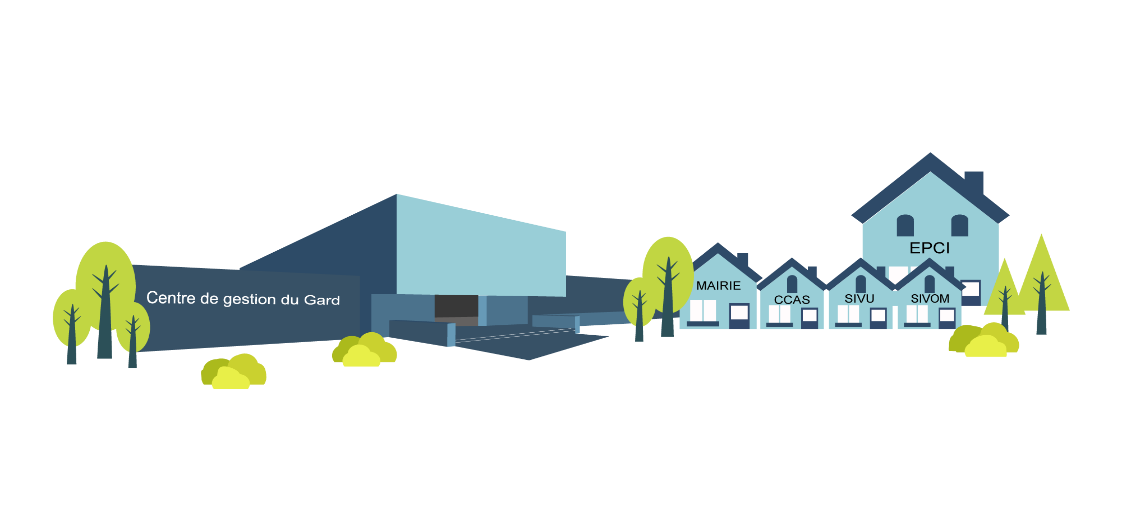 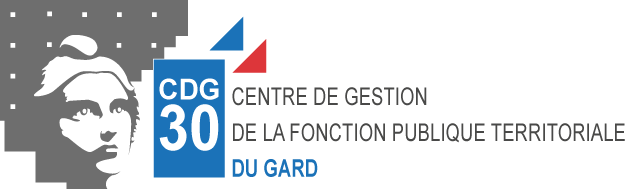 PÔLE PROTECTION SOCIALE
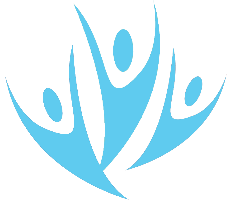 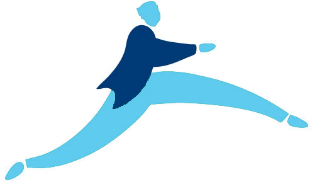 Assurance contre
les risques statutaire
Protection sociale
complémentaire
Secrétariat des
instances médicales
CNRACL
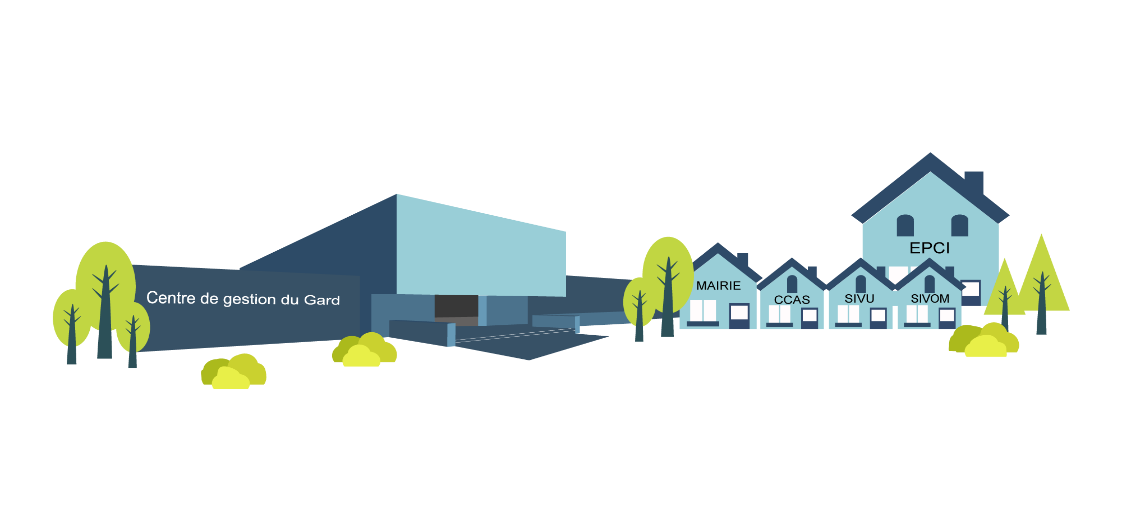 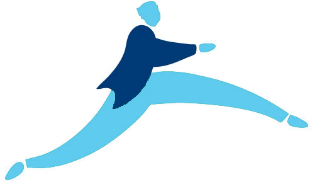 ASSURANCE CONTRE LES RISQUES STATUTAIRE

Service facultatif, proposé par le CDG 30 depuis 1989

Contrat renouvelé le 01/01/2020 
Courtier: GRAS SAVOYE          Assureur: AXA
Couverture pour les agents CNRACL et/ou IRCANTEC, au choix de l’employeur
Au 1er janvier 2020, 306 collectivités et établissements publics adhérents, soit 5100 agents couverts.
Contrat résilié au 31/12/2021.
Le Centre de Gestion a d’ores et déjà lancé une consultation afin de proposer un nouveau contrat aux collectivités dès le 01/01/2022
Pôle protection sociale – Vanessa Pasqué
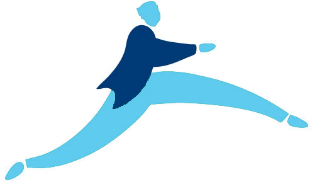 Le CDG 30 réalise:

la souscription et le suivi de l’exécution du contrat
la réception et instruction des déclarations de sinistre des employeurs
la diffusion d’informations statistiques relatives à la sinistralité
la médiation auprès de l’assureur

Le contrat propose également une assistance psychologique, le recours contre tiers et l’organisation de contre-visites

Une constante hausse de la sinistralité est observée depuis 2016.
Pôle protection sociale – Vanessa Pasqué
PROTECTION SOCIALE COMPLÉMENTAIRE

Service facultatif, contrat de de prévoyance mis en place par le CDG au 1er janvier 2013, a pris fin le 31/12/2017.

Ouvert à l’ensemble des collectivités et établissements publics pour leurs agents CNRACL et IRCANTEC
La loi de transformation de la fonction publique, prévoit par le biais d’ordonnances, une « redéfinition » de la participation des employeurs au financement de la protection sociale complémentaire de leurs personnels.

A compter du 01/01/2025 la participation des employeurs au contrat de prévoyance de leurs agents sera obligatoire.

Pour le risque santé, l’obligation de participation sera effective au 01/01/2026

Obligation pour l’ensemble des assemblées délibérantes de débattre de la protection sociale complémentaire des agents avant le 18/02/2022
Pôle protection sociale – Vanessa Pasqué
SECRÉTARIAT DES INSTANCES MÉDICALES

Service créé le 1er janvier 2016 suite au transfert de compétence des préfectures vers les centre de Gestion.

Seul le secrétariat est transféré. La composition du comité médical et des commissions de réforme reste de la compétence du préfet.

Service obligatoire pour les collectivités affiliées au CDG.

Les collectivités non affiliées ont majoritairement rejoint le CDG 30 par convention: SDIS, Conseil Départemental, Conseil Régional, Alès Agglomération, Mairie d’Alès et son CCAS, EID Méditerranée.

Soit un portefeuille de 18 000 agents.

En attente de parution de décret. Au 01/02/2022 les instances médicales doivent être fondues au profit d’un conseil médical unique
Pôle protection sociale – Vanessa Pasqué
COMITÉ MÉDICAL:

environ 20 séances par an, pour 800 avis rendus
composé uniquement de médecins
saisi par l’employeur sur les questions relatives à la maladie
	
Le secrétariat assure la réception et traitement des saisines, les demandes d’expertise, la tenue des séances, la rédaction des procès-verbaux et leur transmission aux employeurs.
Pôle protection sociale – Vanessa Pasqué
COMMISSION DE RÉFORME :

11 séances par an, pour 600 avis rendus
composé de médecins, de représentants d’élus, et de représentants du personnel
saisi par l’employeur sur les questions relatives à l’imputabilité au service et sur la retraite pour invalidité

Le secrétariat assure la réception et traitement des saisines, les convocations des membres, la tenue des séances, la rédaction des procès-verbaux et leur transmission aux employeurs.

L’ordonnance 2020-1447 du 25 novembre 2020 prévoit la fusion du comité médical et de la commission de réforme en une seule instance: le Conseil Médical, entrée en vigueur prévue au 01/02/2022.
Pôle protection sociale – Vanessa Pasqué
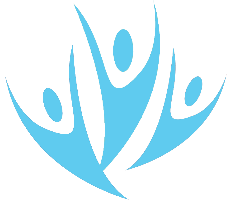 CNRACL

Convention de partenariat établie entre le CDG 30 et la Caisse des Dépôts et Consignations, branche CNRACL, depuis 1986.

Renouvelée le 1er janvier 2020 pour une période de 3 ans.

Par cette convention, le CDG 30 est chargée d’une triple mission auprès des employeurs affiliés:

mission d’information aux employeurs et aux actifs
accompagnement des employeurs dans diverses procédures
intervention pour le compte des employeurs dans l’instruction des différents dossiers.
Pôle protection sociale – Vanessa Pasqué
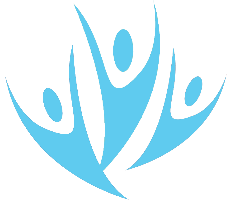 l’activité du service se décline sur de nombreux domaines:

affiliation à la caisse de retraite
validation de services
régularisation de services
rétablissement au régime général
demande d’avis préalable à la CNRACL
liquidation de droit à pension: « normale », carrière longue, catégorie active, invalidité, fonctionnaire handicapé, réversion
estimation de pension
qualification des comptes individuels retraite
APR (Accompagnement Personnalisé Retraite)
Pôle protection sociale – Vanessa Pasqué
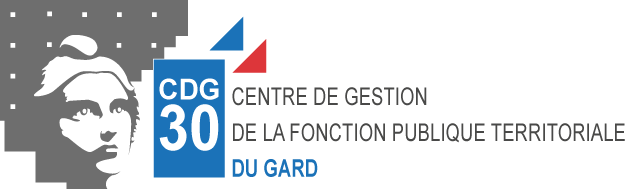 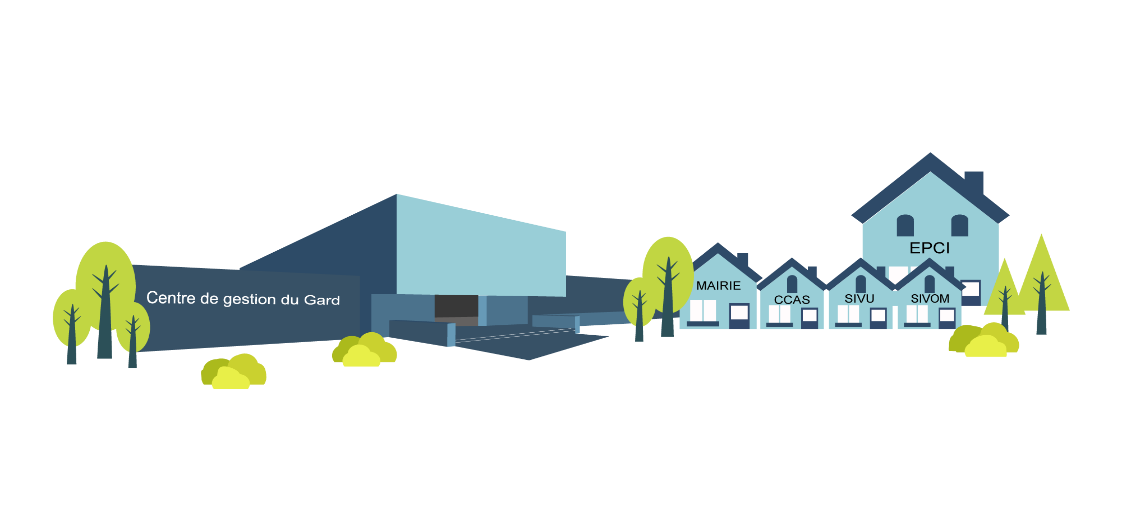 FIN